Happiness Hacks
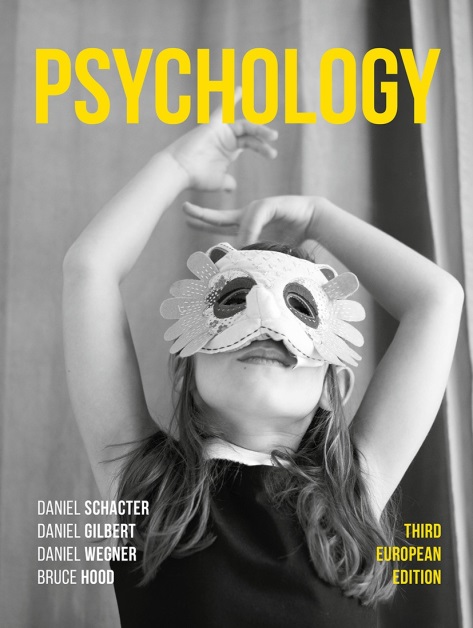 15. Social media: the quickest way to feel inadequate
In a previous happiness hack, we noted that meta-analysis had revealed that socially prescribed perfectionism was rising more than self-and other-oriented perfectionism over the past two decades (Curran and Hill, 2017).
Why has socially prescribed perfectionism risen at such a rate?
Use of and preoccupation with social media has changed significantly over this period. 
Belonging to social groups and avoiding rejection/ostracism is one of the major concerns for our species, and particularly for adolescents embarking on the road to independence.
This is one of the reasons that social media, which enables the formation of social groups, has been so successful.
Instagram vs. reality
Social media platforms encourage users to post examples of personal successes to solicit validation from others.
This produces unrealistic profiles of personal achievements, and leads to a distorted picture of how others are living their lives.
The danger arises when you take this distorted picture to be the norm with which you compare yourself.
Exploring the effects
Individuals who are more prone to compare themselves to others report lower self-esteem and spend more time on social media (Vogel et al., 2014). 
Correlation is not causation, however. Vogel et al (2015) tested whether viewing social media influences mood.
Study by Vogel et al (2015)
They had undergraduates view an acquaintance’s Facebook profile, their own Facebook profile, or read product reviews (Vogel et al., 2015). 
Participants then subsequently reported trait self-perceptions, state self-esteem and affect.
What were the results of the study?
Students high in social comparison who viewed others’ Facebook profiles (and thus had the opportunity to engage in social comparison on Facebook) reported poorer trait self-perceptions, lower state self-esteem and poorer affect compared to other students, low in social comparison, who also viewed others’ Facebook profiles.
So just remember…
If you want to avoid the pitfalls of comparing yourself to others, spend less time on social media.
And if you are using social media, just remember that for every positive post your friends put online, there are many more unhappy ones they could be sharing.